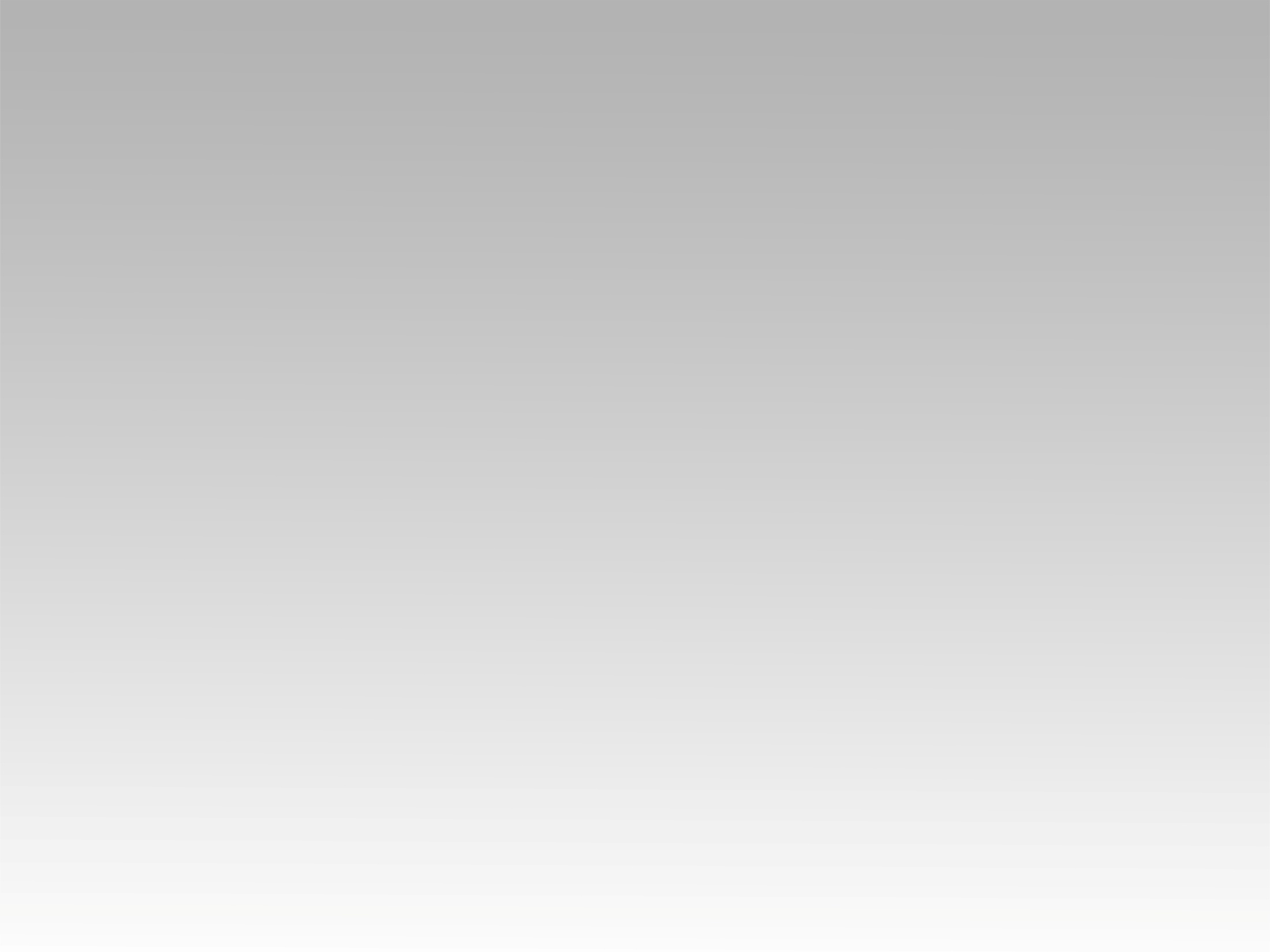 ترنيمة 
أما نفسي فتفرح بالرب
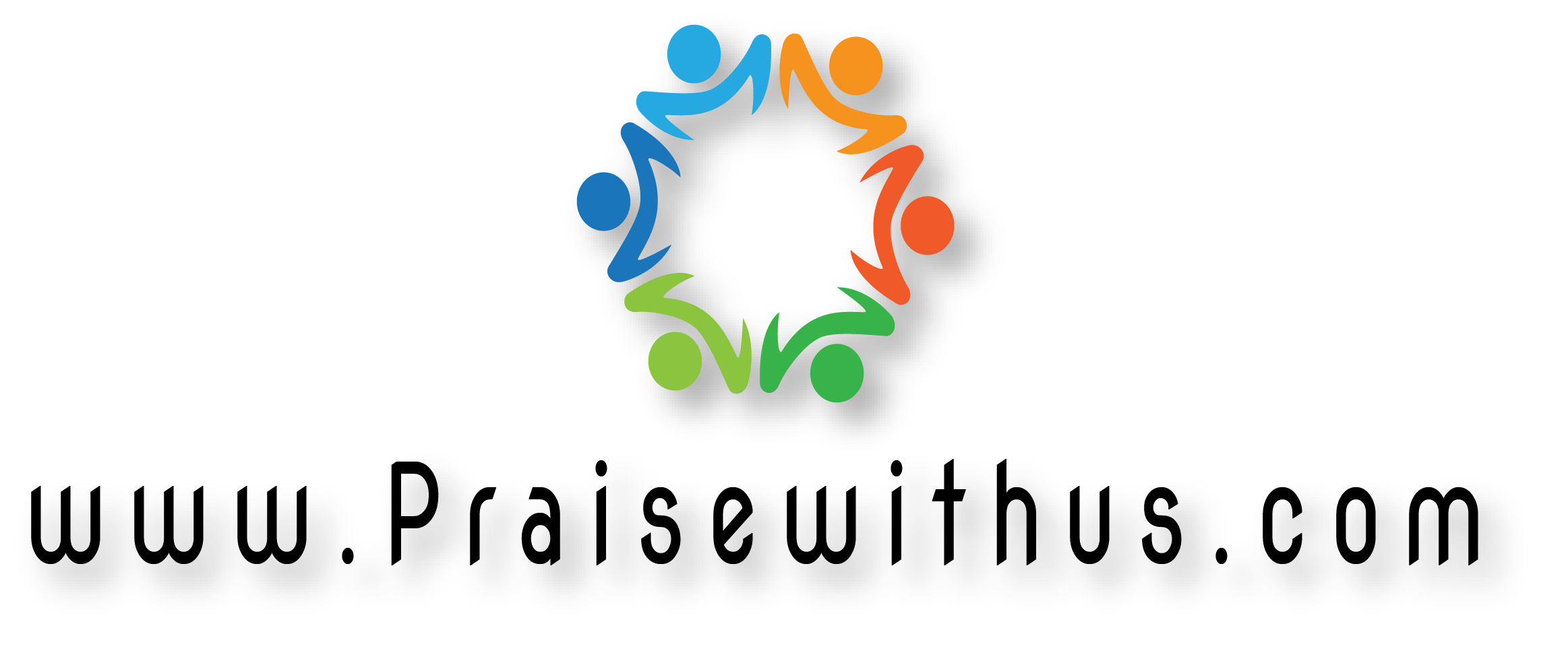 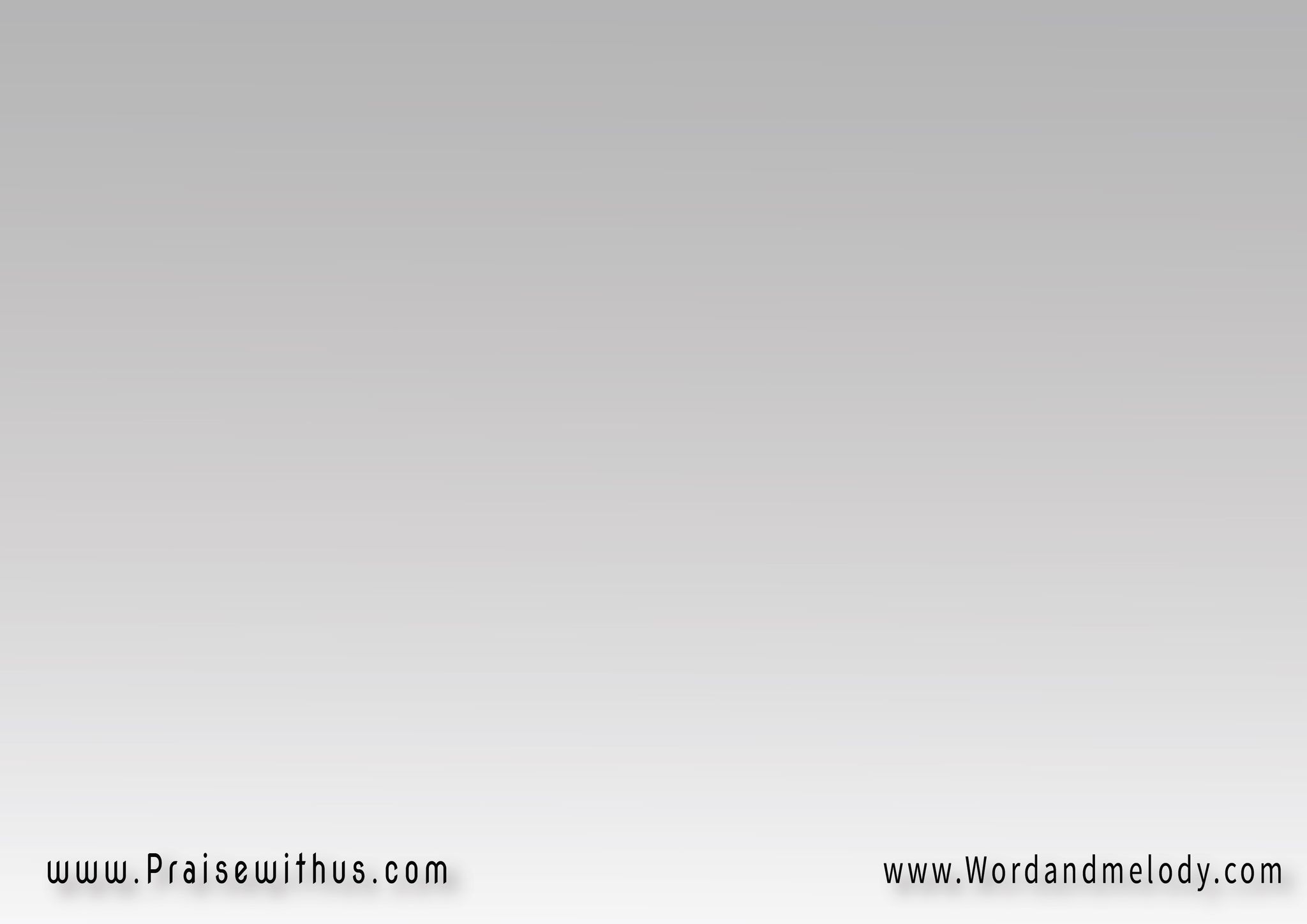 (أما نفسي فتفرح بالرب 
وتبتهج بخلاصـــــــه)2
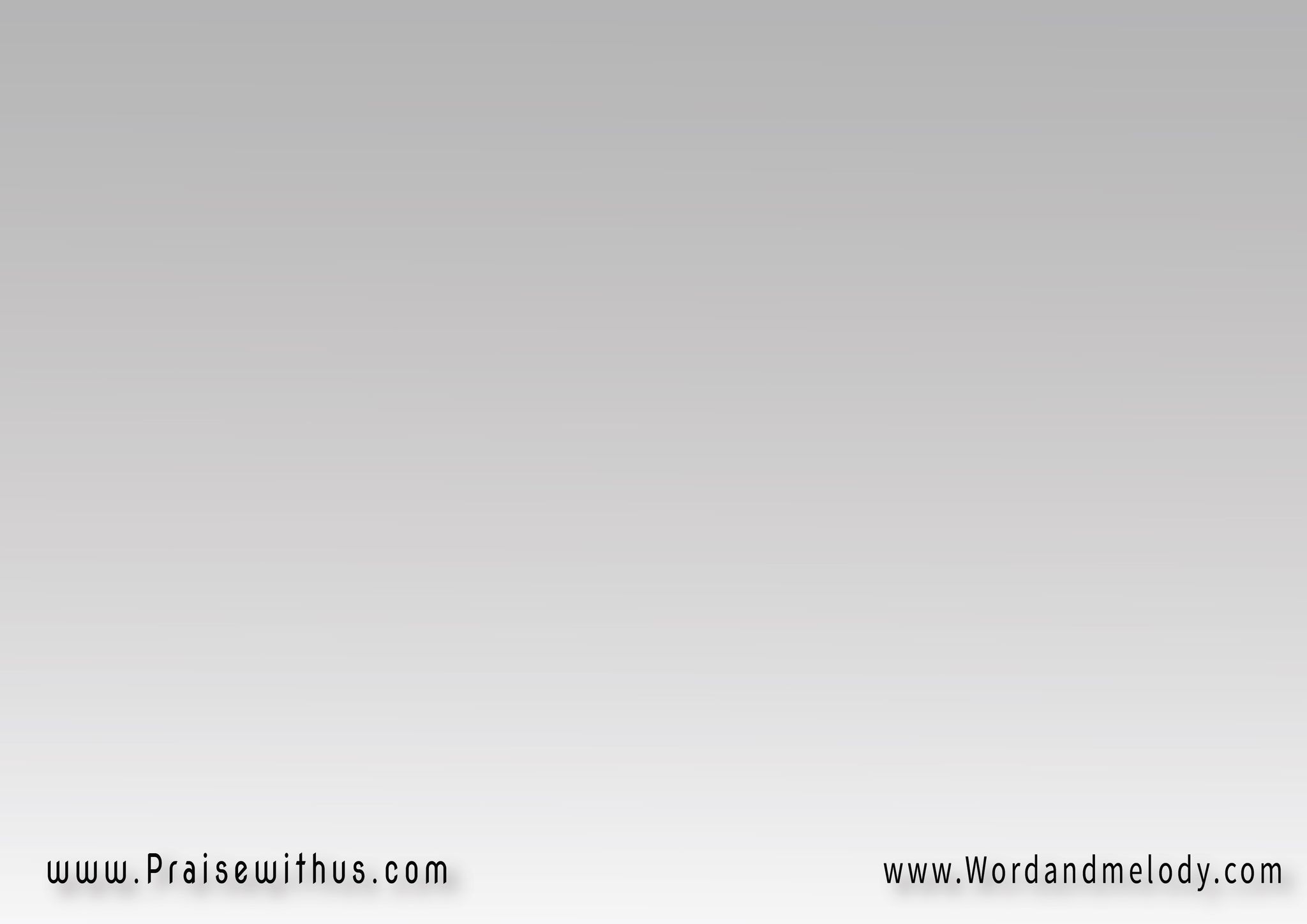 جميع عظامي تقول يارب 
من مثلك المنقذ المسكينالمنقذ المسكين 
ممن هو أقوى منهوالفقير والبائس من سالبه
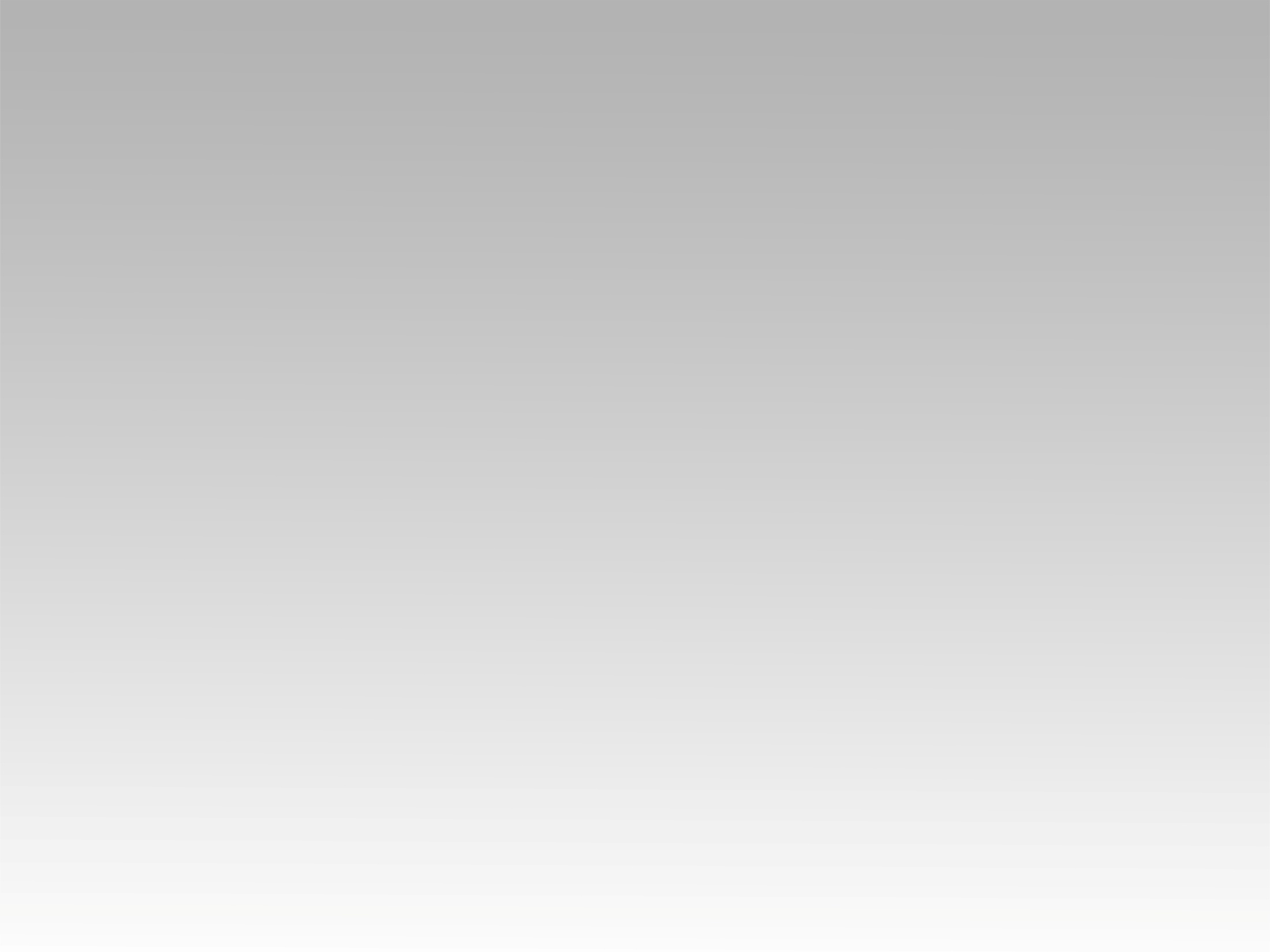 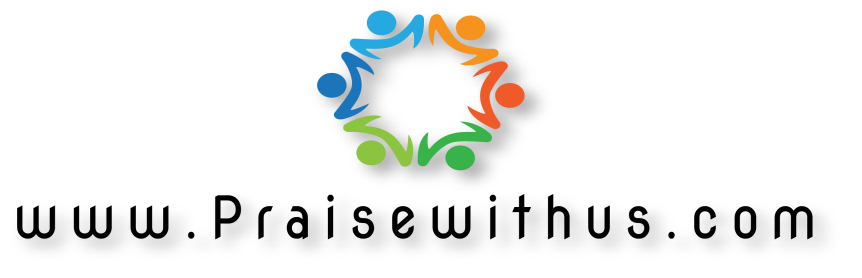